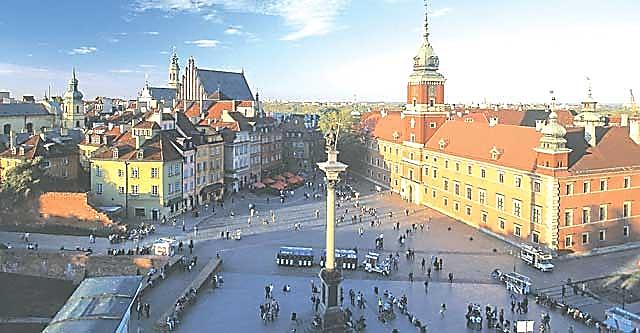 Польща
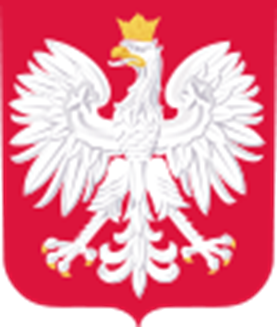 Площа: 322,6 тис. км. кв.
Населення: 38,5 млн. чоловік 
Столиця: Варшава
1. Загальні відомості про країну.
Польща - держава у Центральній Європі, унітарна парламентська республіка, що має в своєму складі 16 воєводств. 
Грошовою одиницею є злотий.
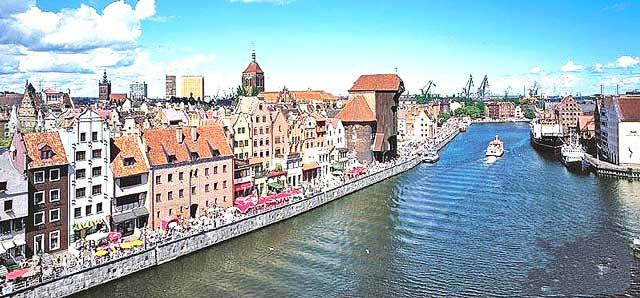 Найбільшими  містами є Варшава, Краків, Лодзь, Вроцлав та Познань. Офіційною мовою є польська. Польща є членом багатьох міжнародних організацій, зокрема ООН, МВФ, Європейського союзу, НАТО, ОБСЄ, Ради Європи тощо.
2. Географічне положення
Польща має державний кордон з Росією, Литвою, Білоруссю , Україною, Чехією, Словаччиною, Німеччиною. На півночі Польща омивається водами Балтійського моря.
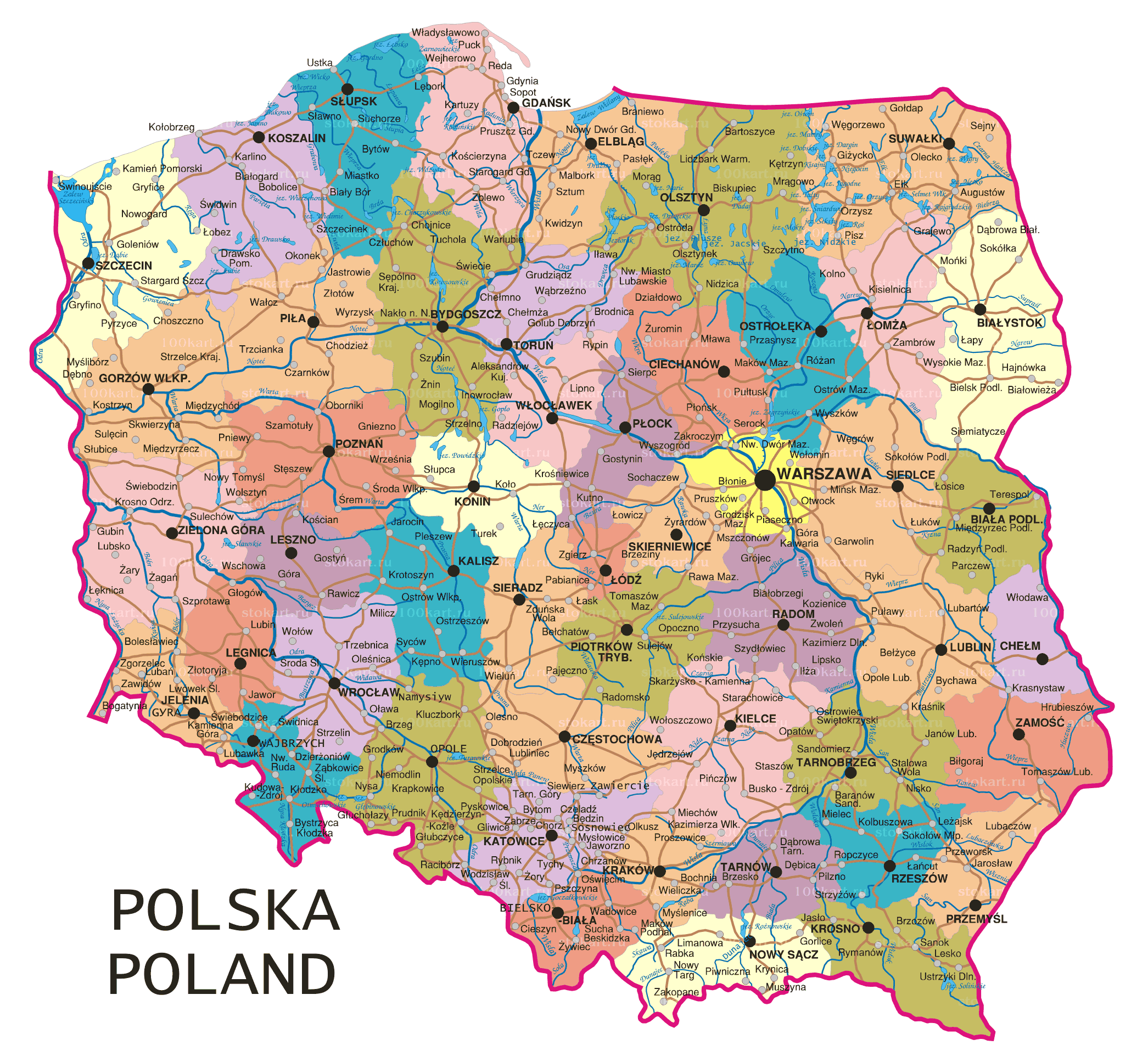 Польща займає 9-е місце в Європі за площею і 8-е за кількістю населення.
3. Природні умови і ресурси
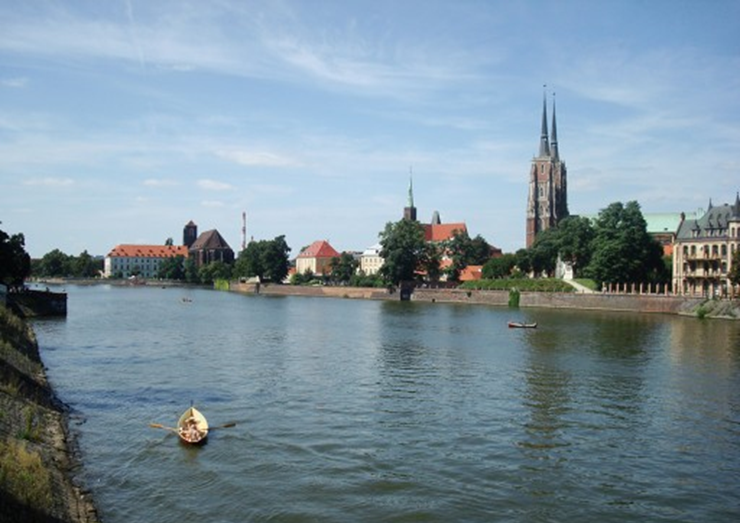 За винятком південного гористого регіону, територія країни майже цілком рівнинна. Вздовж південних кордонів простягаються гори Судети і Карпати. Головні ріки – Вісла з притоками Сян, Вепш , Буг  і Одра. Клімат країни помірний, перехідний від морського до континентального. Більше 25% території займають ліси.
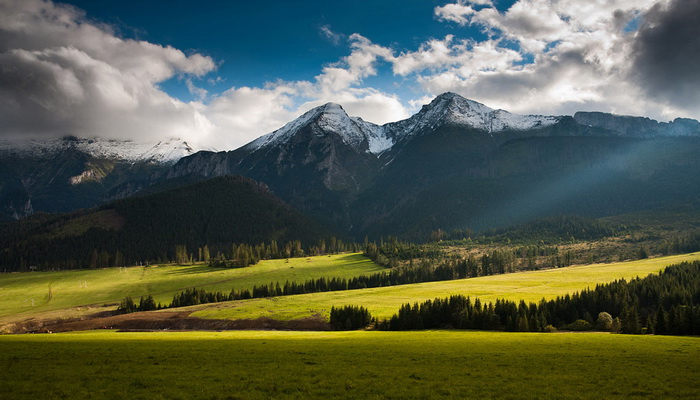 Мінерально-сировинні ресурси Польщі представлені кам’яним вугіллям, сіркою, сріблом, цинком та природним газом.
4. Народонаселення і культура
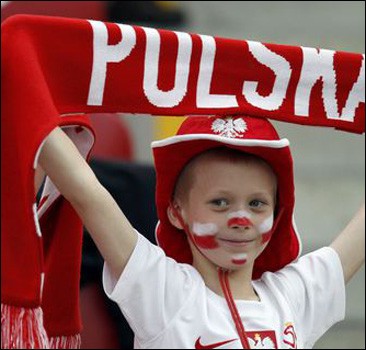 За кількістю населення Польща посідає 32 місце серед країн світу. У містах проживає близько 60 % населення, на території країни розміщено 9 міських агломерацій. Серед віруючих переважають римо-католики. Із нехристиян представлені юдеї та мусульмани. Польська культура досягла загальноєвропейських вершин. Хоча б великі наукові досягнення, серед яких передусім трактат Міколая Коперника,Кли­мента Яницького ,якого увінчали в Римі лавровим вінком.
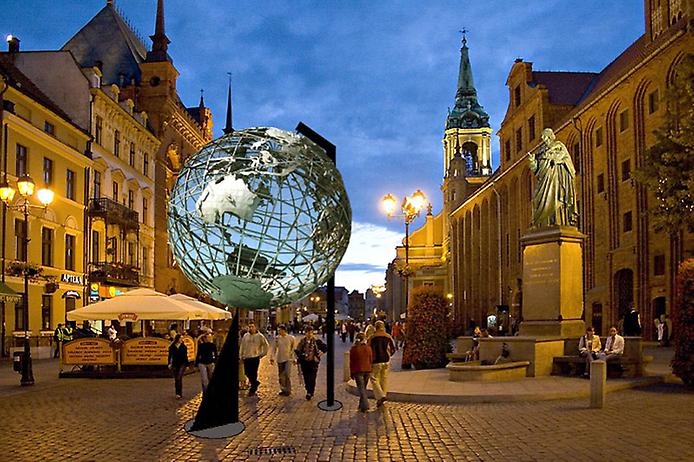 5. Промисловість
Польща — індустріально-аграрна країна.
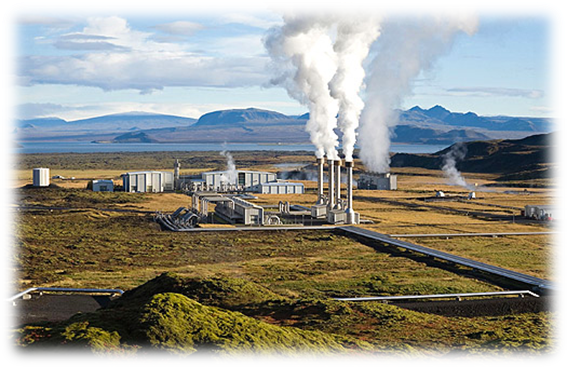 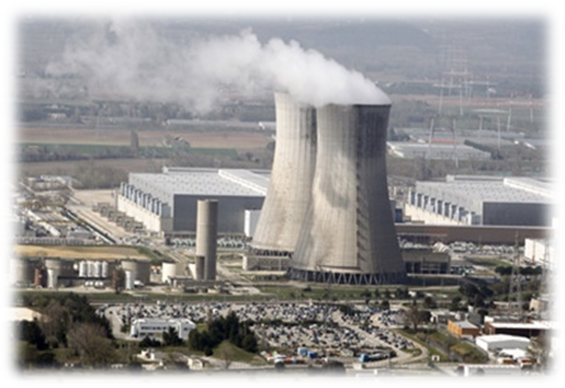 Промисловість Польщі є основною галуззю господарства. Основні галузі промисловості — машинобудування, металургійна, гірнича, хімічна, суднобудування, харчова, текстильна та легка промисловість. Значна частка економічного потенціалу країни базується на переробці мінеральної сировини.
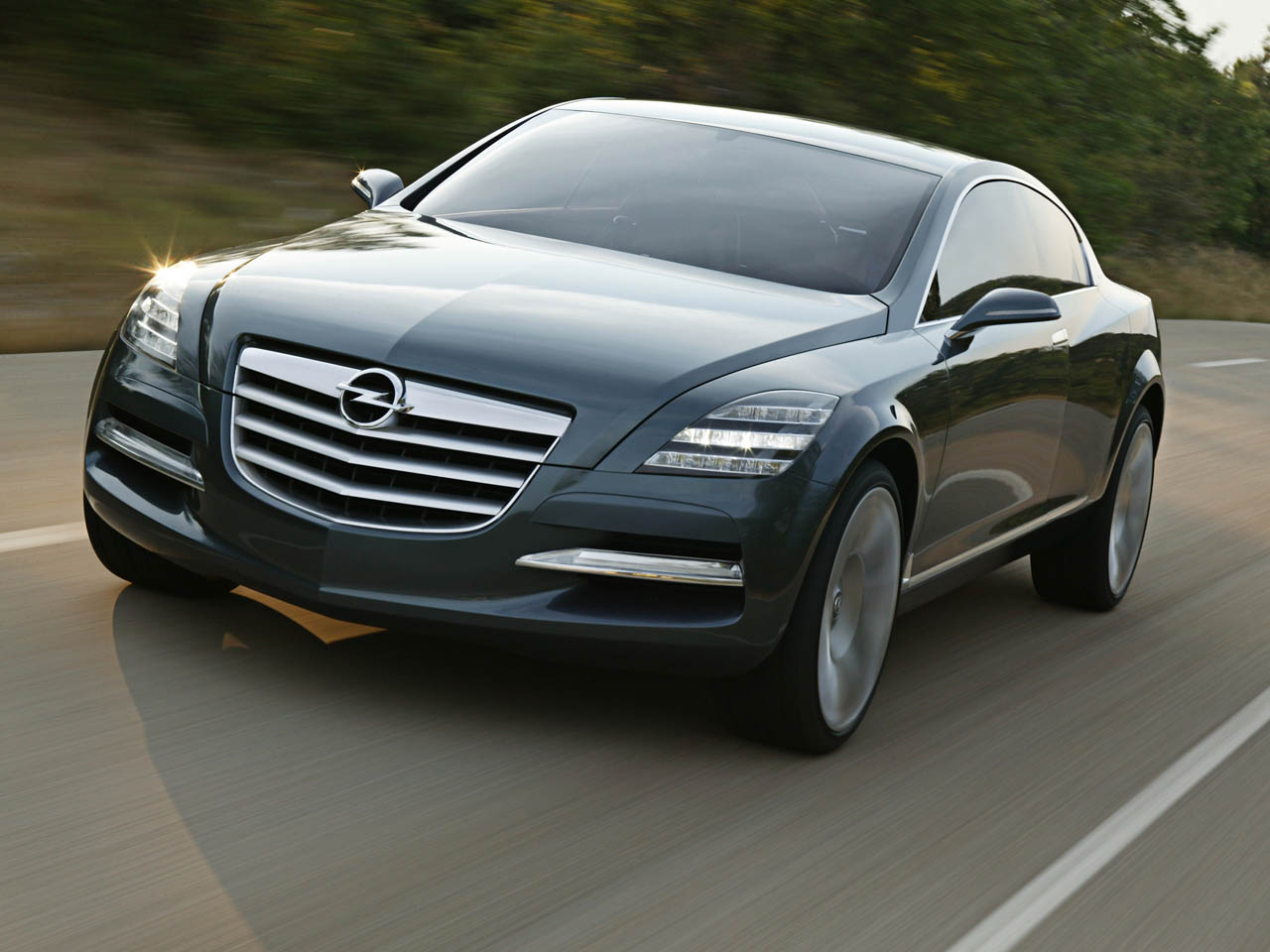 6. Сільське господарство
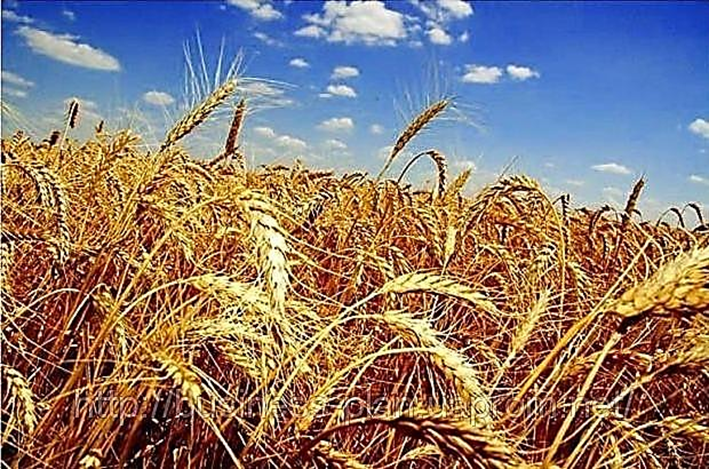 Основу сільського господарства  становилиять дрібні одноосібні ферми. Польща виділяється як найбільший виробник картоплі й жита.
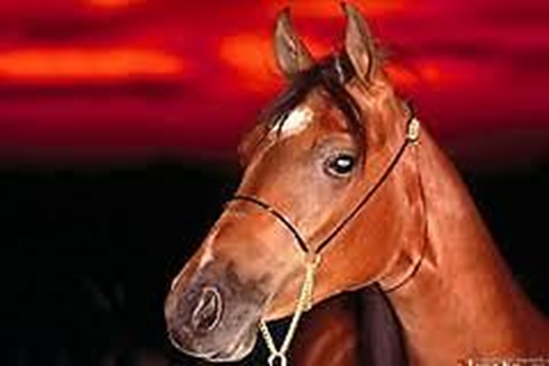 Важливими культурами є цукрові буряки, ячмінь і пшениця. Повсюдно розвинене свинарство. Розведення великої рогатої худоби поширене більше на погорбованому півдні.
7. Сфера послуг
Загалом рівень і характер розвитку сектору послуг у Польщі типовий для середньо-розвинених країн.
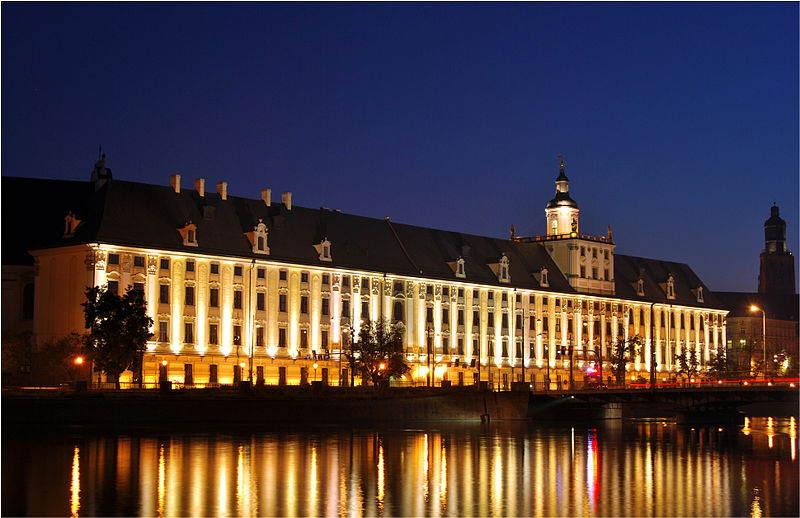 Найважливішими центрами сфери послуг: освіта, наука, культура, охорона здоров'я. За останні десятиліття в Польщі розпочався інтенсивний розвиток туристсько-рекреаційного господарства.
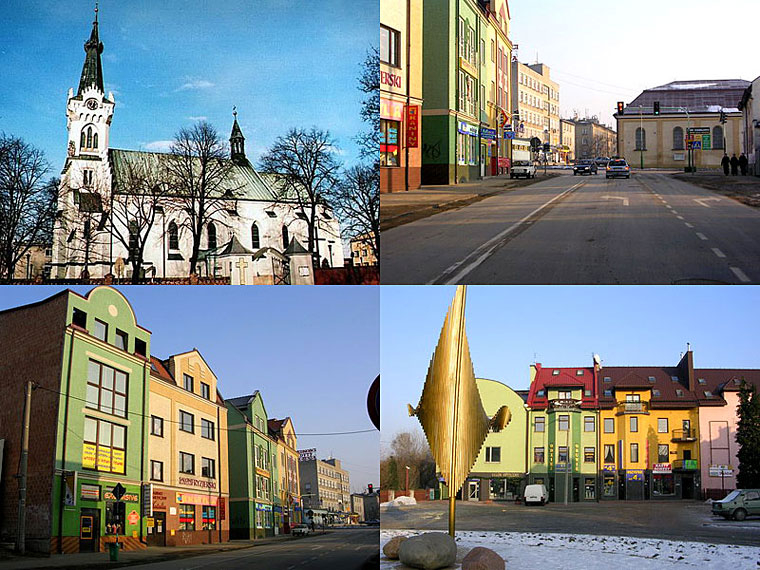 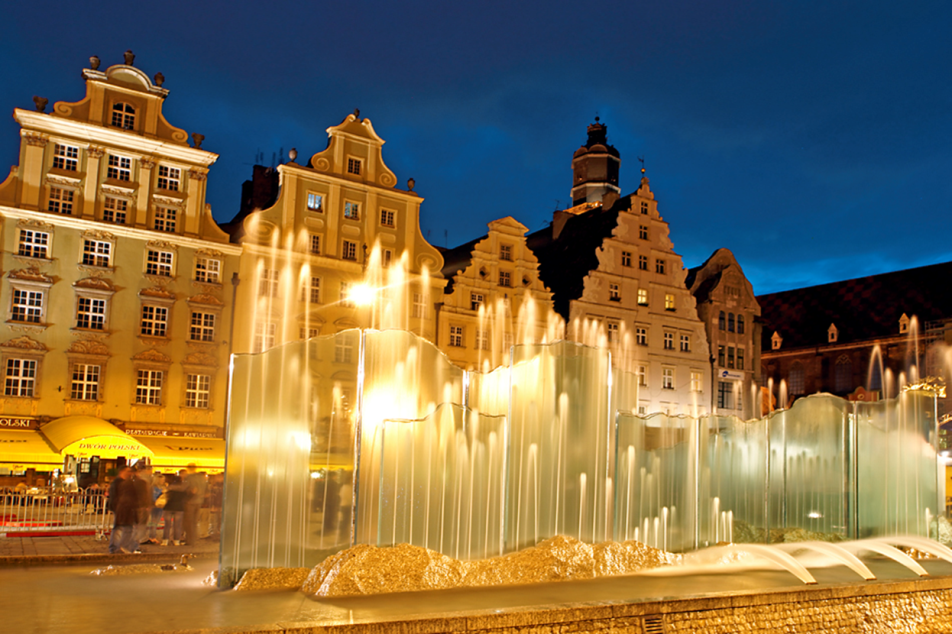 8. Зовнішньоекономічні зв'язки
За останні десятиліття Польща активно розвиває свої зовнішньоекономічні зв'язки. Традиційними продуктами експорту Польщі : кольорі метали, текстиль, камяне вугілля,сірка, заморожені овочі, сире м'ясо тощо.
На Україну припадає 5% польського експорту і всього 1% польського імпорту.
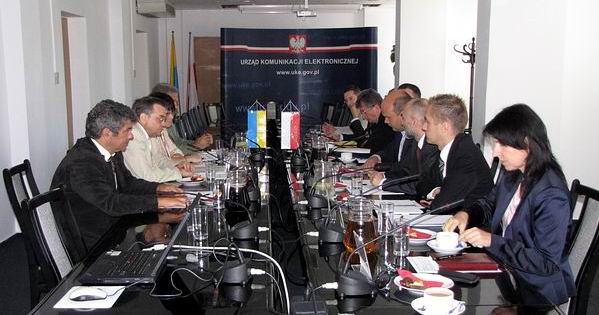 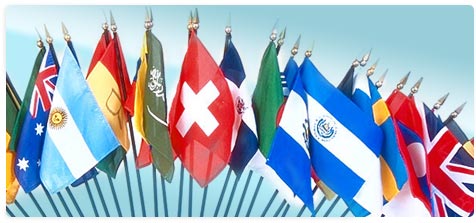